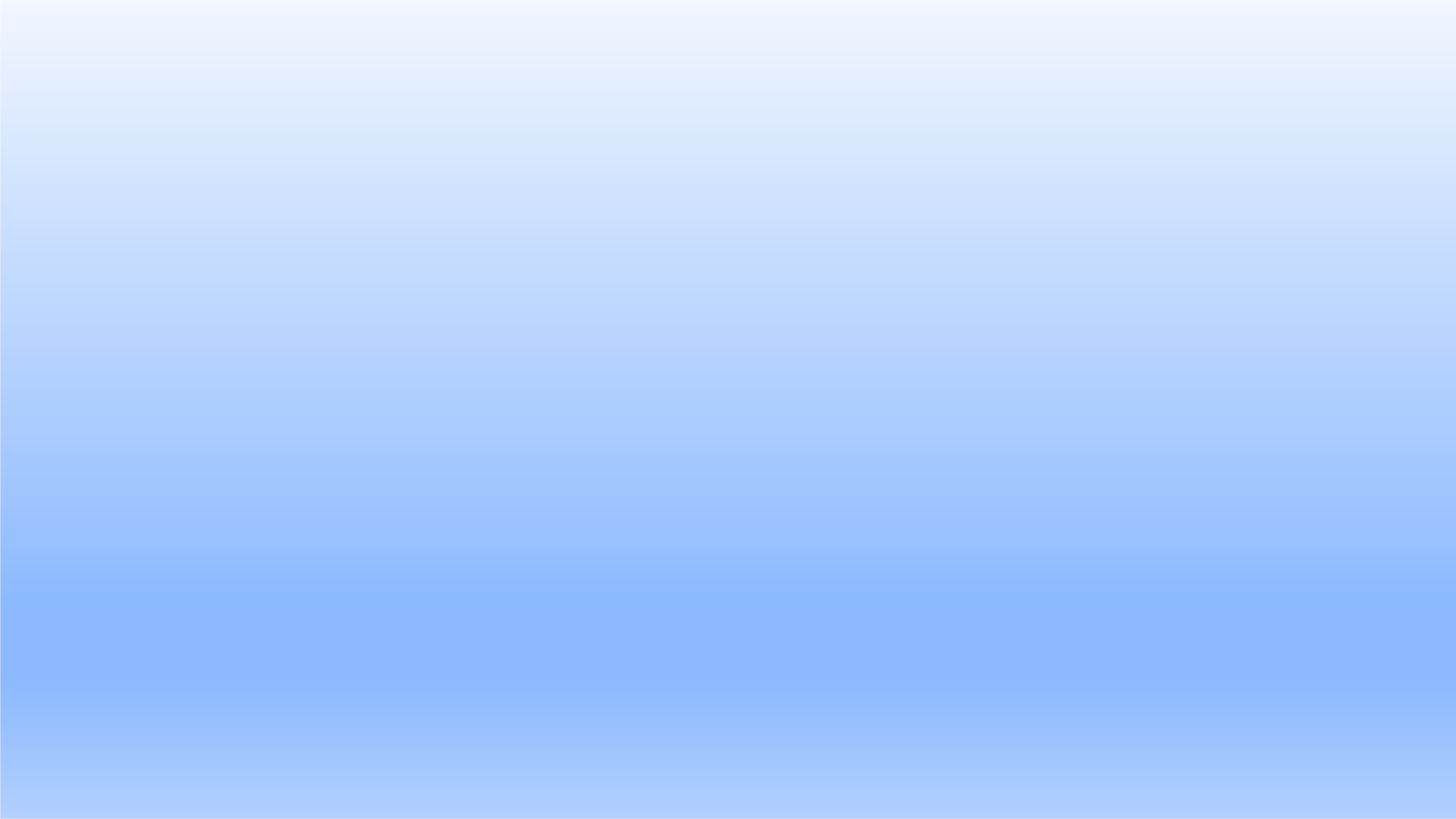 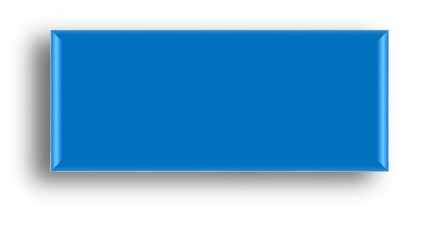 Project Title
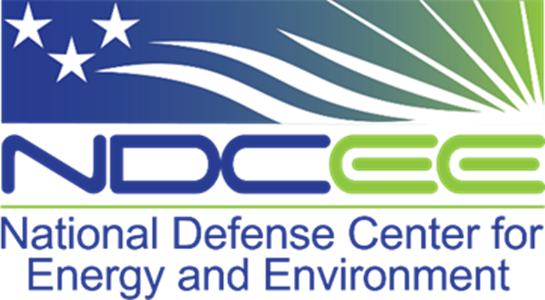 FY25 Funding
Proposal
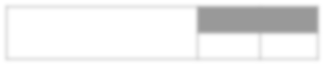 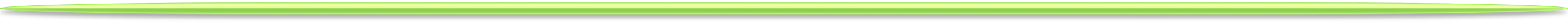 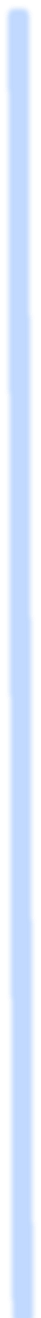 Technical Approach
Include proposed phases/steps in this project
Problem Statement
Concise problem that this technology proposes to solve.
Project Description
Describe the technology and the goal
Delete section descriptions and replace with your own text. You may change the size of sections, but all information must be covered.
Valid Multi-Service Need
For each Service that this project can benefit, state the need and the supporting documentation or source that validates that there is a need.  Include regulatory driver, if applicable.  Mark primary DoD transition partner (the agency that will sign the TA) in left column.
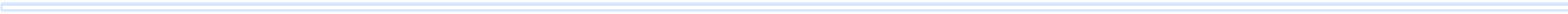 Technology Readiness Levels (TRL)
Based on OCT23 start
1	2	3	4	5	6	7	8	9
Include an image or diagram, as applicable
Color the arrows GREEN to denote the entry and exit points of the project on the TRL scale. Entry point must be
at TRL 5 or 6 and exit at an 8 or 9. Delete this text.
State the rationale for determining the entry and exit points for this project.
Describe the current state of the art and explain how this technology advances that state of the art.
Technology Limitations
State known or possible technology limitations with your proposed solution.
Proof of Concept data available upon request?
YES / NO
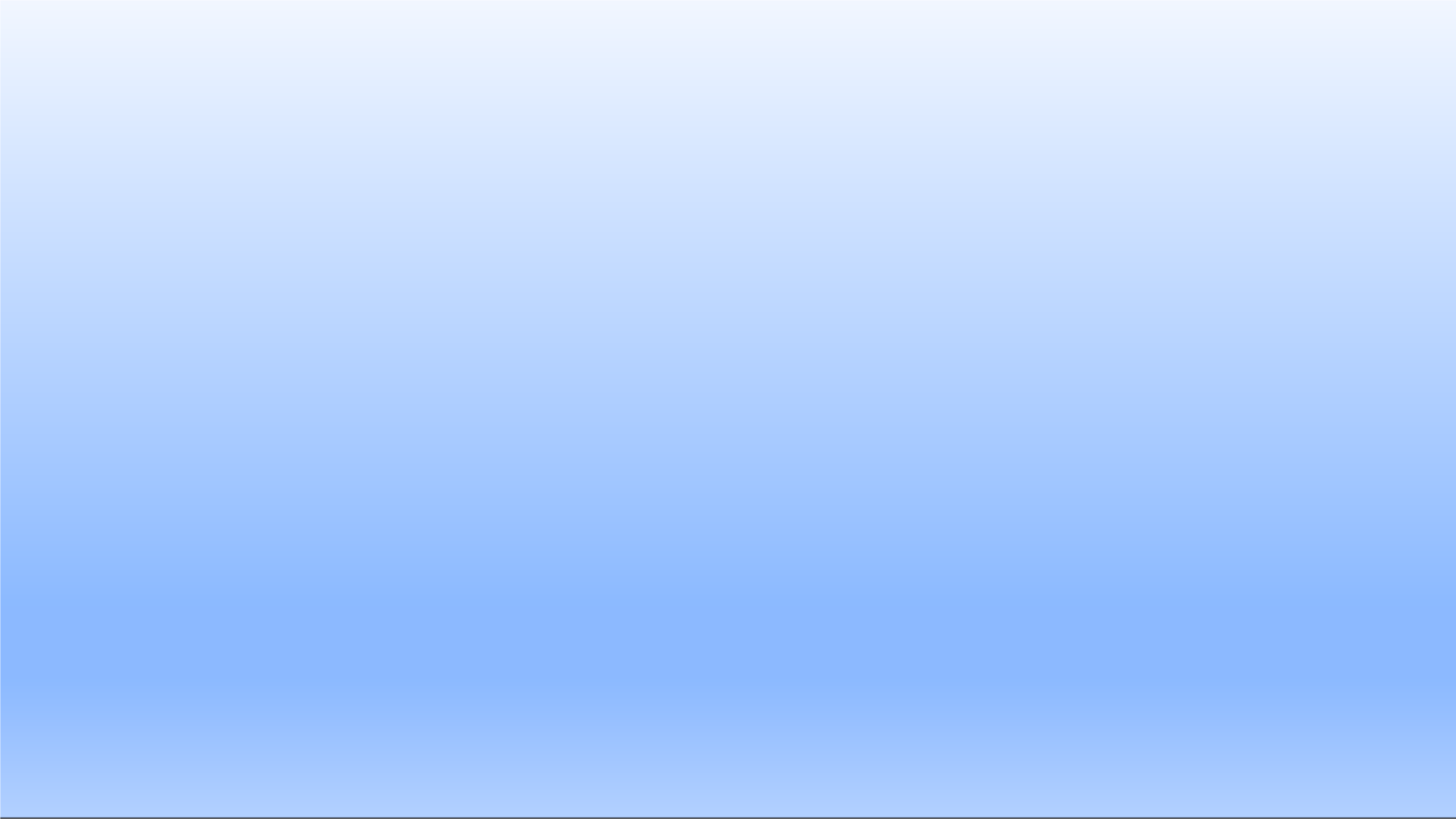 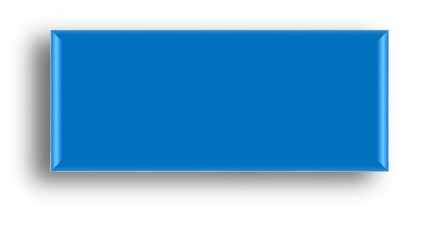 Project Title
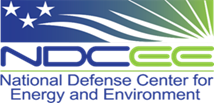 FY25 Funding
Proposal
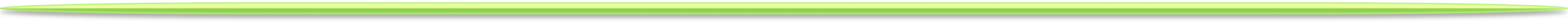 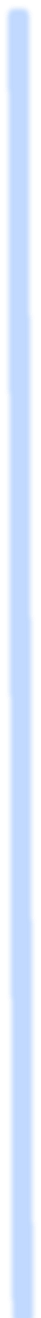 Technical Quality
See scoring criteria details. Explain how your project addresses this criteria.
Mission / Readiness
See scoring criteria details. Explain how your project addresses this criteria.
Delete section descriptions and replace with your own text. You may change the size of sections, but all information must be covered.
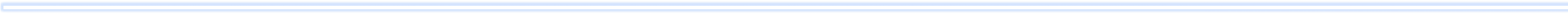 Transition Potential
See scoring criteria details. Explain how your project addresses this criteria.
Modernization / Innovation
See scoring criteria details. Explain how your project addresses this criteria.
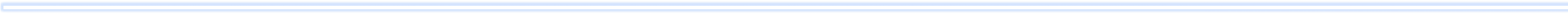 Points of Contact
Include information for each organization that will receive NDCEE funds. Must include Lead PM, and financial POC for each funding recipient. Note that NDCEE provides funds directly to DoD organizations. The DoD organization recipient is responsible for all contractual arrangements.
Transition Agreement
Within 30 days of selection, projects require a draft transition agreement, compliant with the Army policy for Science and Technology Projects (27Jul21). One Service must sign Transition Agreement.  Signatory requirement on the Transition Partner side is a 1-star equivalent or Prog Exec Office (PEO).  See NDCEE Transition Agreement document for details.  Signed document is required within 90 days of receiving funding.